ПОДВИГ 28 ПАНФИЛОВЦЕВ
ВОЙНА 1941-1945Г.Г.
ОСЕНО 1941Г.
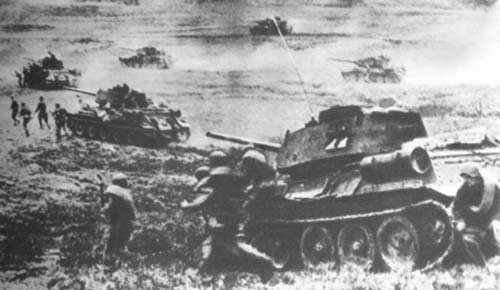 [Speaker Notes: Тревожное время переживала наша Родина осенью 1941 года. Ожесточённые бои шли в 100-120 километрах от Москвы. Вражеские крупные танковые группы пытались прорваться по Волоколамскому шоссе к столице нашей Родины. Наши войска, оборонявшиеся на этом направлении, получили приказ командования: задержать врага, во что бы тони стало. Среди других соединений Советской Армии выполнение этой почётной боевой задачи выпало и стрелковой дивизии под командованием генерал-майора И.В.Панфилова. 16 ноября 1941 года бессмертной славой покрыли себя 28 гвардейцев этой дивизии в бою у разъезда Дубосеково.]
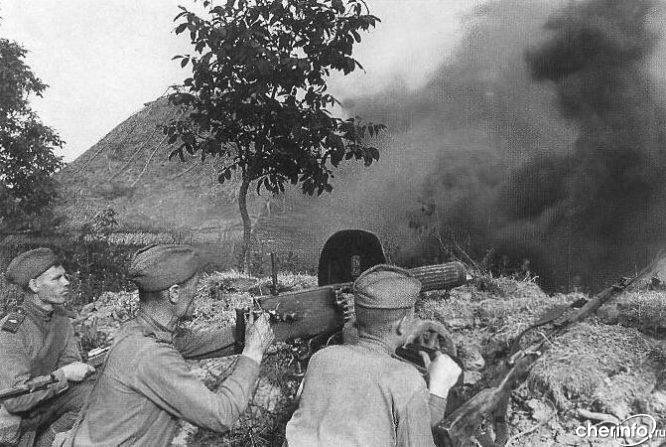 [Speaker Notes: Поныне помнитПодмосковный лесБесстрашие советского солдата-Бои за Дубосековский разъезд!Их былоДвадцать восемь,Двадцать восемьЗащитниковСвоей родной земли.Шёл мокрый снег…И с дальнихДымных просекНа их окопыТанки грозно шли.К. Шарипов.]
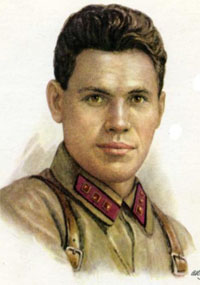 [Speaker Notes: Василий Клочков, один из солдат дивизии имени Панфилова, пробрался в окопы у разъезда Дубосеково в начале боя и остался со своими солдатами до конца.]
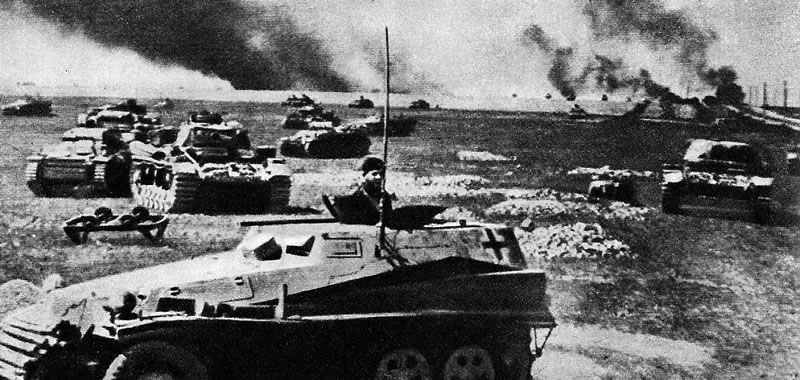 [Speaker Notes: Двадцать чёрных, с белыми крестами, лязгающих гусеницами, самодовольно урчащих фашистских танков лавиной надвигались на дубосековский окоп. За танками бежала фашистская пехота.]
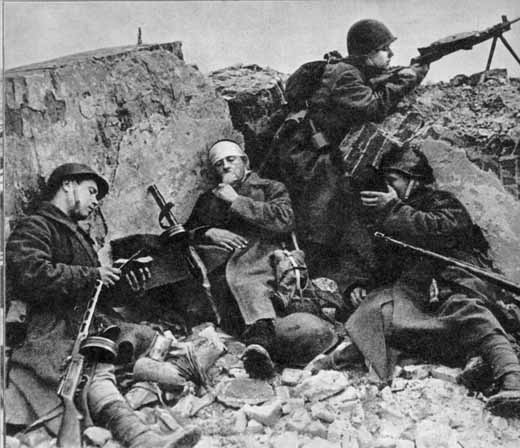 [Speaker Notes: Клочков заметил: «Танков много идёт, но нас больше. Двадцать штук танков, меньше, чем по танку на брата». Воины решили стоять насмерть. Танки продвинулись совсем близко. Начался бой. Команду подавал политрук Клочков. Противотанкового оружия не было.]
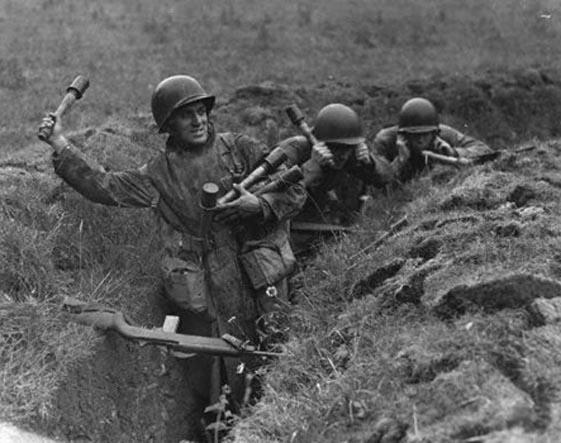 [Speaker Notes: Под огнём панфиловцы выскакивали из окопа и бросали связки гранат под гусеницы танков, а бутылки с горючим – на моторную часть или бензовой бак. Четыре часа над окопами храбрецов бушевала огненная буря. Рвались снаряды, летели бутылки с горючей смесью, с шипением и свистом проносились снаряды, бушевало пламя, расплавляя снег, землю и броню. Враг не выдержал и отступил.]
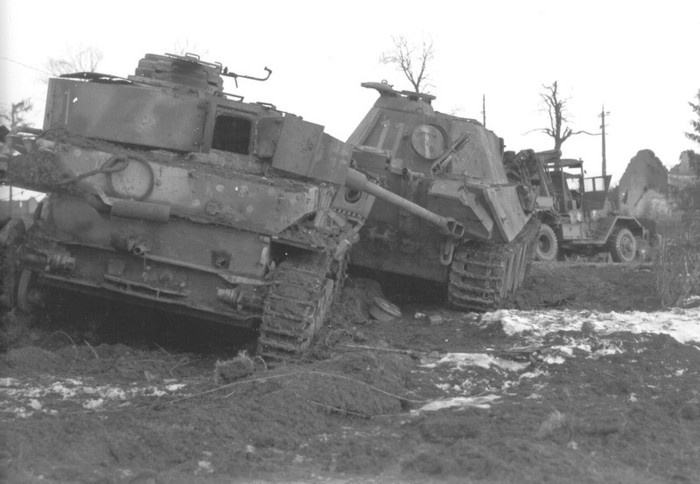 [Speaker Notes: Четырнадцать стальных чудовищ со зловещими белыми крестами на бортах пылали на поле боя. Уцелевшие убрались восвояси. Поредели ряды защитников.]
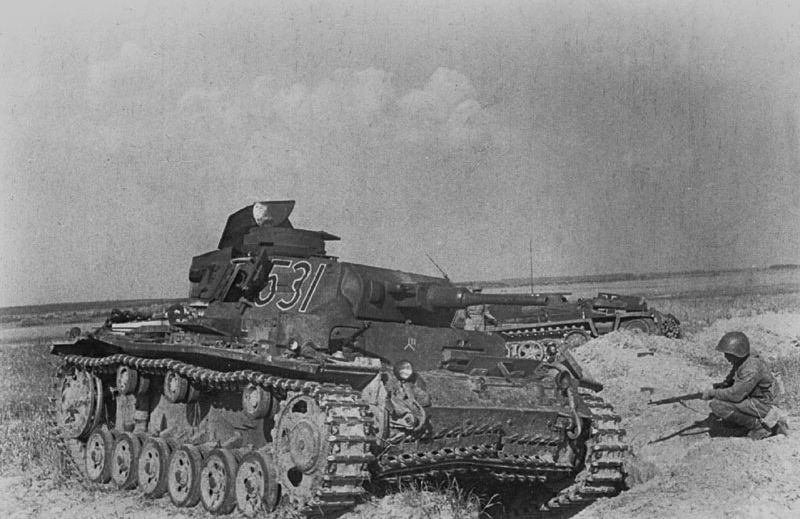 [Speaker Notes: И снова послышался гул моторов. Зализав раны, наполнив брюхо огнём и свинцом, враг, охваченный новым приступом бешенства, опять рванулся в атаку - 30 танков двинулись на горстку храбрецов.]
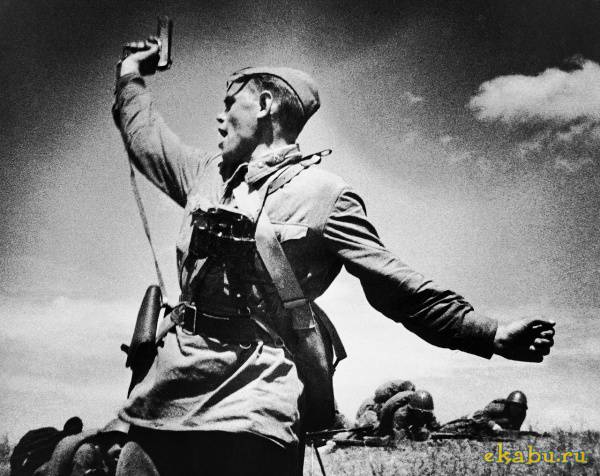 [Speaker Notes: Политрук Клочков посмотрел на солдат.-«Тридцать танков, друзья!-сказал он. Наверное, помирать нам здесь придётся во славу Родины. Пусть Родина узнает, как мы здесь дерёмся, как мы защищаем Москву. Отступать нам некуда - позади Москва».]
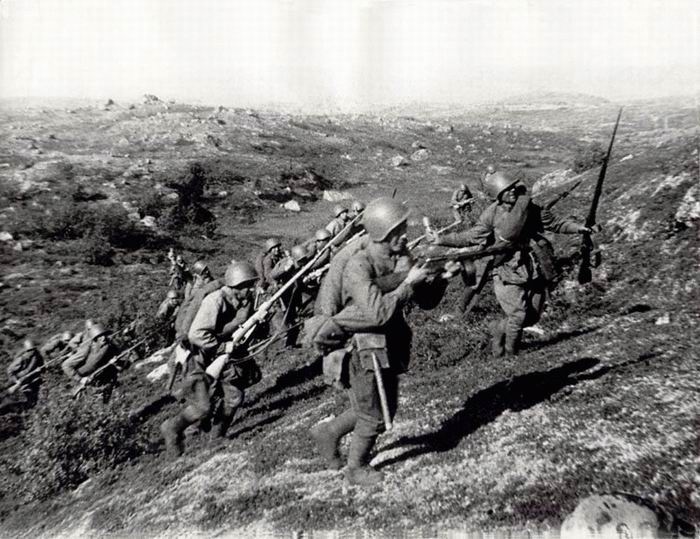 [Speaker Notes: Страна тогда услышала впервыеКлочкова легендарные слова :-Ребята! Велика у нас Россия,А отступать намНекуда! Москва!Москва за нами!И, как в старой песне,Воскликнул он:Умрём же под Москвой!
К. Шарипов.]
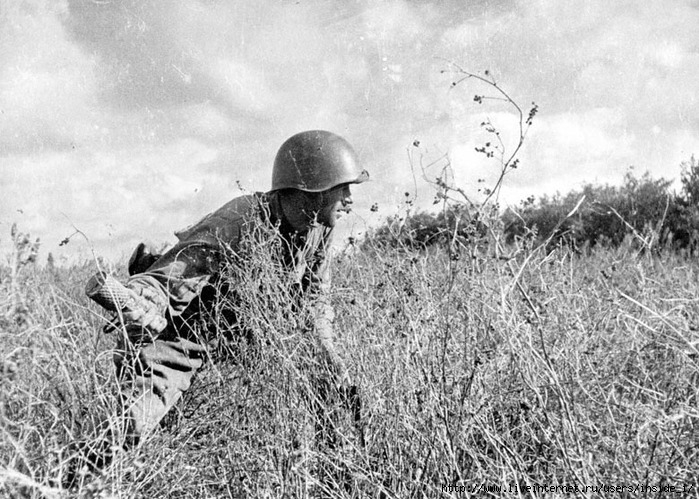 [Speaker Notes: Тяжело раненый с гранатами бросился Крючков  к вражескому танку и подорвал его.]
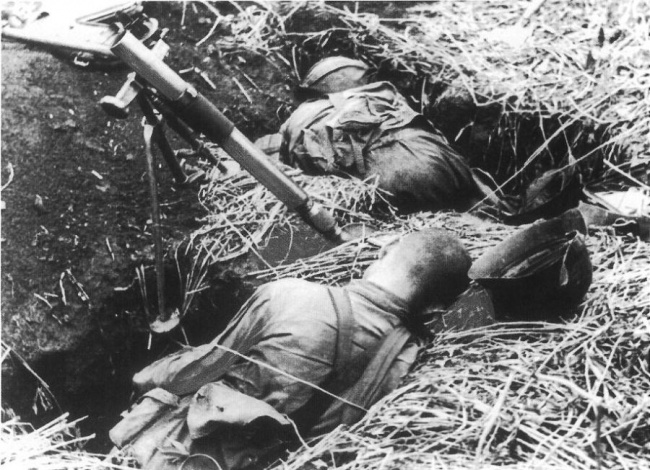 [Speaker Notes: Больше 150 танков было подбито . Но погибли и все солдаты, которые были в том окопе.]
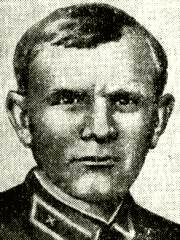 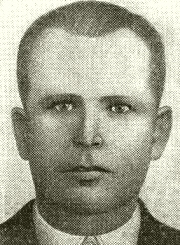 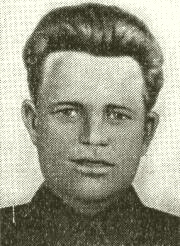 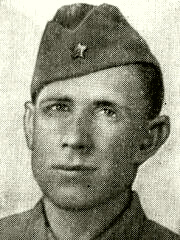 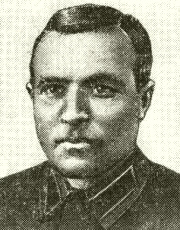 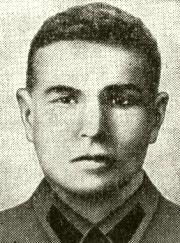 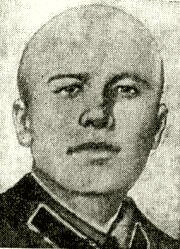 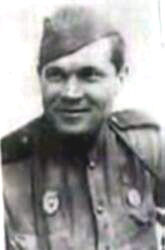 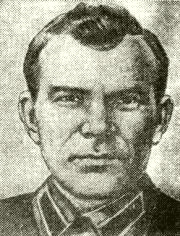 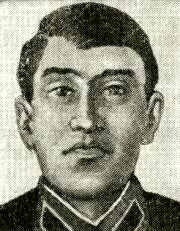 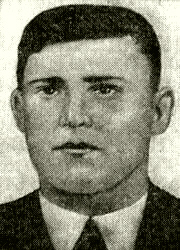 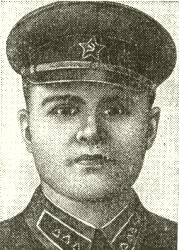 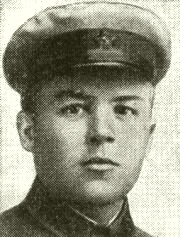 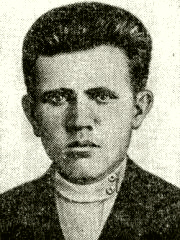 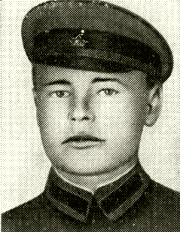 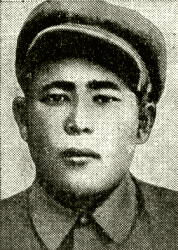 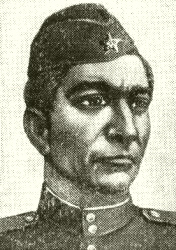 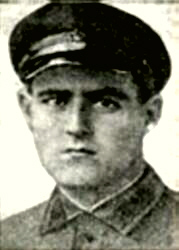 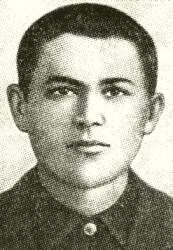 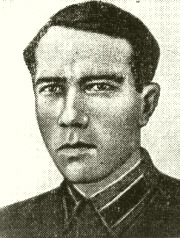 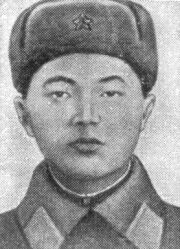 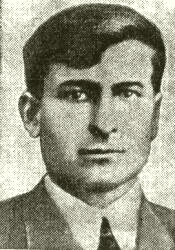 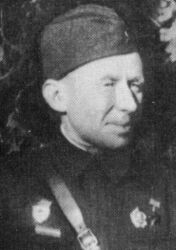 Шемякин Григорий Мелентьевич
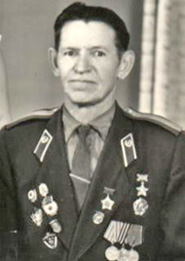 Илларион Романович Васильев
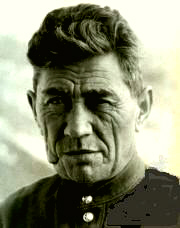 Кожубергенов Даниил Александрович
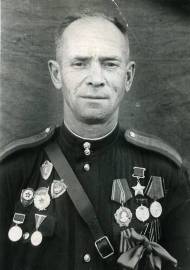 Шадрин Иван Демидович
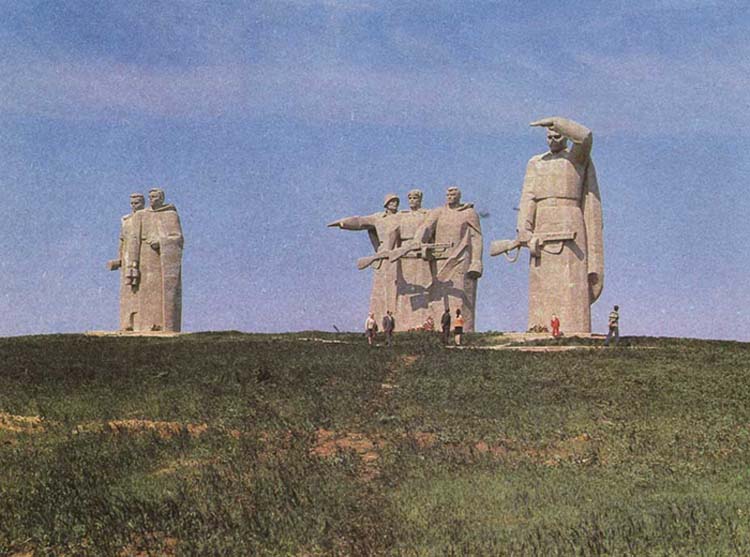 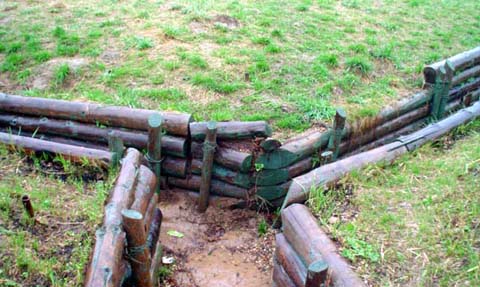 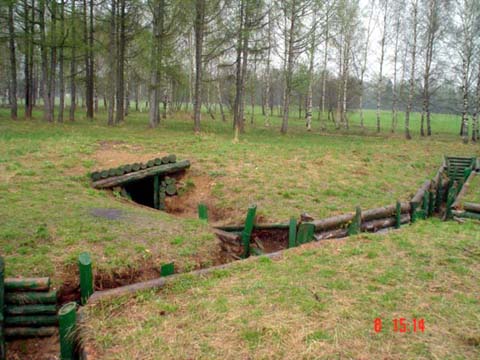 [Speaker Notes: На высоте, которую охраняли герои-панфиловцы восстановлены окопы]
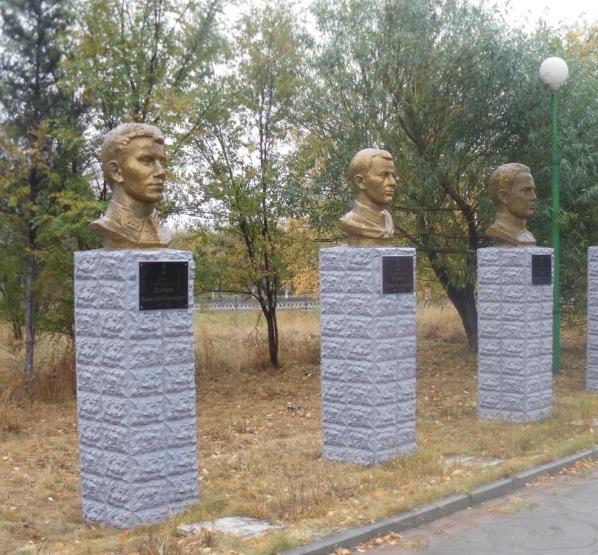 [Speaker Notes: На мемориале г. Горняка установлены бюсты героев-панфиловцев.]